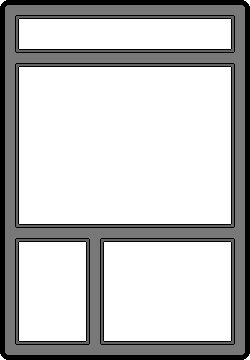 Summary description
Name:
Background information
Business information
Facts or At-A-Glance information
Main Achievements
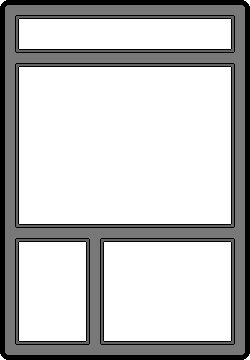 Challenges and how she overcame them
Picture and summary of her occupation(s)
What makes this businesswoman a standout in her field?
Memorable quote